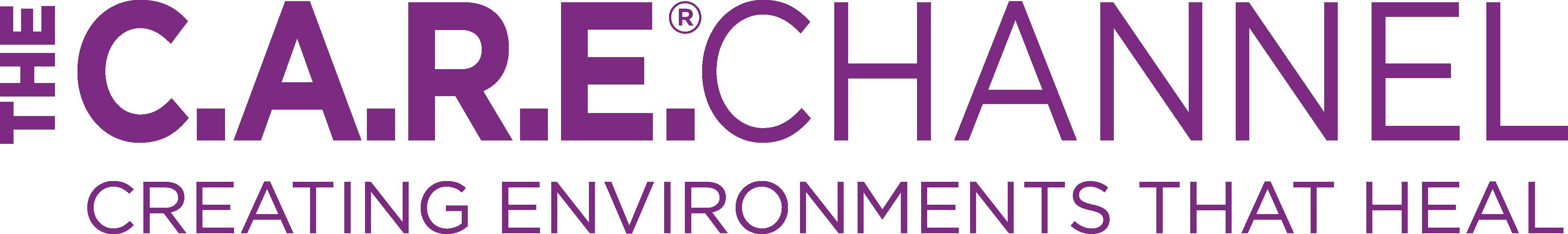 RWJBarnabas Health
NetLearning Platform
The C.A.R.E. Channel Continuous Ambient Relaxation Environment
24/7 broadcast on dedicated TV channel
Nature video/instrumental music
	→
Special Nighttime Programming
From 10pm to 6am, C.A.R.E. supports sleep
Visual is a moving starfield; music is less active
Supports circadian rhythm, integral to healing
Improves Quiet at Night
Comforts patients (anxiety and fear are highest at night)
	→
Theory of Biophilia
Why does C.A.R.E. feature nature imagery?
Humans are innately attracted to living things
Peaceful nature imagery triggers inherent relaxation response
Studies connect use of nature imagery to improved patient outcomes 
	→
Music and Outcomes
Why does C.A.R.E. feature music?
Studies connect music to:
Lower stress levels
Reduced anxiety
Mitigation of pain
Originally composed instrumental music serves across the patient population (generations, regions, backgrounds)
	→
C.A.R.E. is designed for clinical settings
C.A.R.E. is a therapeutic tool, not a “relaxation video”
Production is evidence informed
Imagery and music are carefully chosen for appropriateness to patient care
Slow edits/transitions won’t confuse highly medicated patients
	→
C.A.R.E. supports both staff and patients
An ongoing therapeutic presence at the bedside
 →
For patients, a positive distraction can:
Mitigate anxiety, loneliness, pain
Improve the Patient Experience
Reduce the need for pain/sleep meds
    →
For staff, C.A.R.E. can:
Reduce nursing calls
Calm the hectic environment
Support Quiet at Night initiatives
Provide you personal moments of rejuvenation
     →
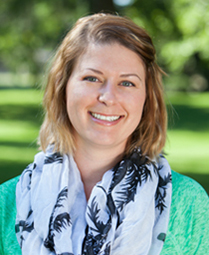 Please feel free to contact your Client Success Specialist, Heather Bridges, with any questions at 775 499 5596, or hbridges@healinghealth.com.  

Heather can also provide additional resources including informational support materials (patient flyers, bedside cards, meal tray cards, etc.) as well as utilization strategies, studies and more.

healinghealth.com | 800 348 0799